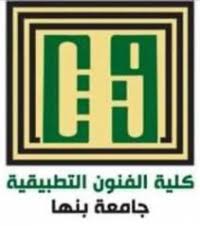 تصميم بالحاسب CAD
الفرقة الثالثة 
أ.م.د/اميرة فؤاد
اضغط الرابط التالى
https://l.facebook.com/l.php?u=https%3A%2F%2Fyoutu.be%2FEwqzHroURsY%3Ffbclid%3DIwAR274kYb_qNmjH7IJyNycitQHkvNeHZHDjYtkQp4CZIyxV0pld1xiskHivs&h=AT27mJ1cgRMD2NreDgXUsGY4l1c1VyAWkm8cGeNVrL25Y19hjLtEShjqS_jKLOldsQcU_OYSr6s8MIcwfi-zoPW-aaUPN0yrZDXGXxq55cM5jNB7UcC2AFKeyKyd6Ilm